ESCUELA NORMAL DE EDUCACIÓN PREESCOLAR
LICENCIATURA EN EDUCACIÓN PREESCOLAR
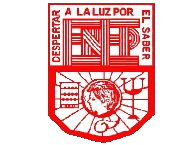 OPTATIVA FILOSOFÍA DE LA EDUCACIÓN.

DOCENTE: JOEL RODRÍGUEZ PINAL

ALUMNA: Pamela Yudith Avila Castillo n.1
LA POSTURA LIBERAL
Rosseau, Locke y Kant
¿QUÉ ES LA POSTURA LIBERAL DE LA EDUCACIÓN?
Busca recuperar la máxima de aprender a aprender, lo cual significa reconstruir al sujeto social educable y reconocerlo como un ser éticamente valioso
La razón de ser de la pedagogía, es instaurar en la infancia el propósito de la libertad, mediante la actividad, aprender por la propia experiencia y no tanto por lo que le enseñen los demás.
LAS CONTRIBUCIONES EDUCATIVAS DE ROUSSEAU,LOCKE Y KANT SE DIERON EN GRAN PARTE EN EL CAMPO DE LA TEORÍA
ROUSSEAU
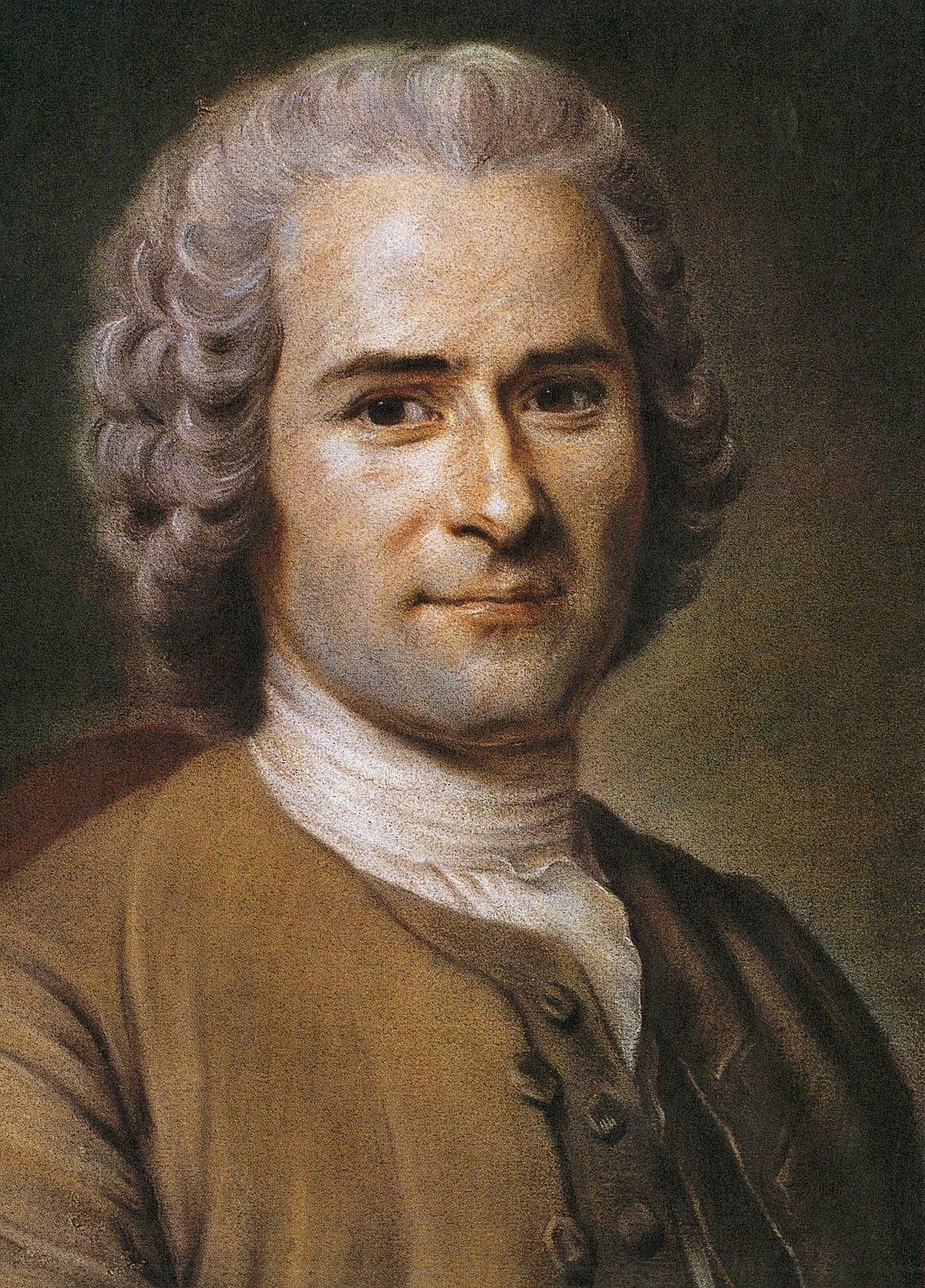 A Jean-Jacques Rousseau se le considera como el representante típico del tratamiento individual en la educación. Su alumno se educa solo con un preceptor, sus fines educativos no son individuales, sino también sociales. La vuelta  a lo natural fuera de los convencionalismos sociales, es la clave de la idea de la Educación de Jean-Jacques Rousseau. La naturaleza es lo primitivo y valioso, lo esencial de la Especie Humana
De acuerdo con Rousseau, es posible preservar la naturaleza original y perfecta del niño, a través del control cuidadoso de su educación y el ambiente, basado en un análisis de las diferentes etapas físicas y psicológicas que el niño atraviesa desde el nacimiento hasta la madurez. el momento para el aprendizaje es provisto por las etapas del crecimiento del individuo, y que el educador lo que necesita hacer es servir de guía y facilitar las oportunidades para aprender
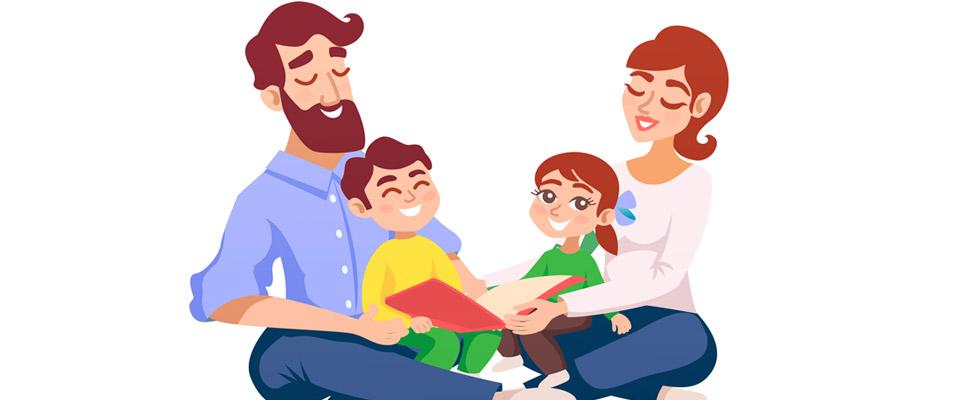 5.El poder del ambiente para determinar el éxito de los encuentros educativos. Es crucial – como Dewey también reconoció – que los educadores estén alertas al ambiente. Mientras más control tengan sobre él, más efectiva será la educación.
6.La importancia de desarrollar ideas por sí mismo, hacer que el mundo tenga sentido de forma personal y propia. Émile fue alentado a llegar a sus propias conclusiones a partir de su experiencia propia. Es lo que se conoce hoy día como “aprendizaje por descubrimiento”. [Teoría del constructivismo.]
1.Los niños son vistos muy distintos a los adultos – como inocentes, vulnerables y lentos en su madurez – y dirigidos a la libertad y a la felicidad. En otras palabras, los niños son naturalmente buenos.
2.[La] gente se desarrolla a través de varias etapas – y que diferentes formas de educación serían apropiadas para cada una.
3.El] principio guía de que lo que se aprenderá debe ser determinado por el entendimiento de la naturaleza de la persona en cada etapa de su desarrollo.
4.Una apreciación de que los individuos varían entre las etapas – y que como resultado la educación debe ser individualizada. “Cada mente tiene su propia forma”. [Teoría de las inteligencias múltiples de Howard Gardner.]
Etapas del desarrollo
Etapa 1: Infancia, desde el nacimiento a los dos años
comienza con el nacimiento del niño y se prolonga desde que éste llora por primera vez hasta que comienza con su lenguaje articulado el niño se va desarrollando a través de la experiencia personal, aprendiendo de forma activa a través de sus funciones corporales y de sus sentidos la educación debe estar basada “en la ley del niño, en el activismo”  El niño debe ser libre para moverse, libre de fajas y cofias, pues lo movimientos son su primera escuela y la condición de su primer desarrollo, tanto en lo físico como en lo psíquico. Igualmente, su alimento debe ser la leche de su madre. Rousseau enfatiza que el niño debe ser educado según la naturaleza, sin mimos ni precauciones excesivas.
LOCKE
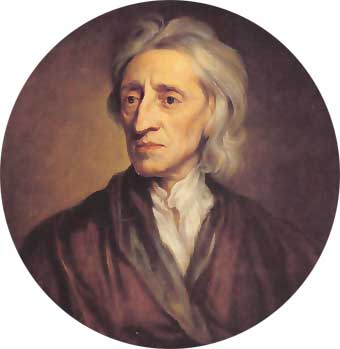 Pertenece al siglo XVII, al tiempo de Descartes, Bacon, Berkeley y Hobbes; momento en que surge el racionalismo, donde se hace necesario la evidencia demostrativa. La actitud fundamental de Locke es empirista y es considerado como uno de los más distinguidos representantes de la corriente empirista inglesa.
POSTURA EDUCATIVA
No existen ideas innatas ni aprehensión innata de la manera como el mundo es.
A través de la experiencia se deriva el fundamento de todo el saber.
El saber, sólo pueden venir de las percepciones suministradas por los sentidos. 
Todas las ideas provienen de dos fuentes: por sensación y por reflexión.
Denomina como verdades con respecto a la educación: la práctica y el hábito.  «sólo la práctica lleva a la perfección las potencias de la mente y el cuerpo»
CONCEPCIÓN DE LA EDUCACIÓN
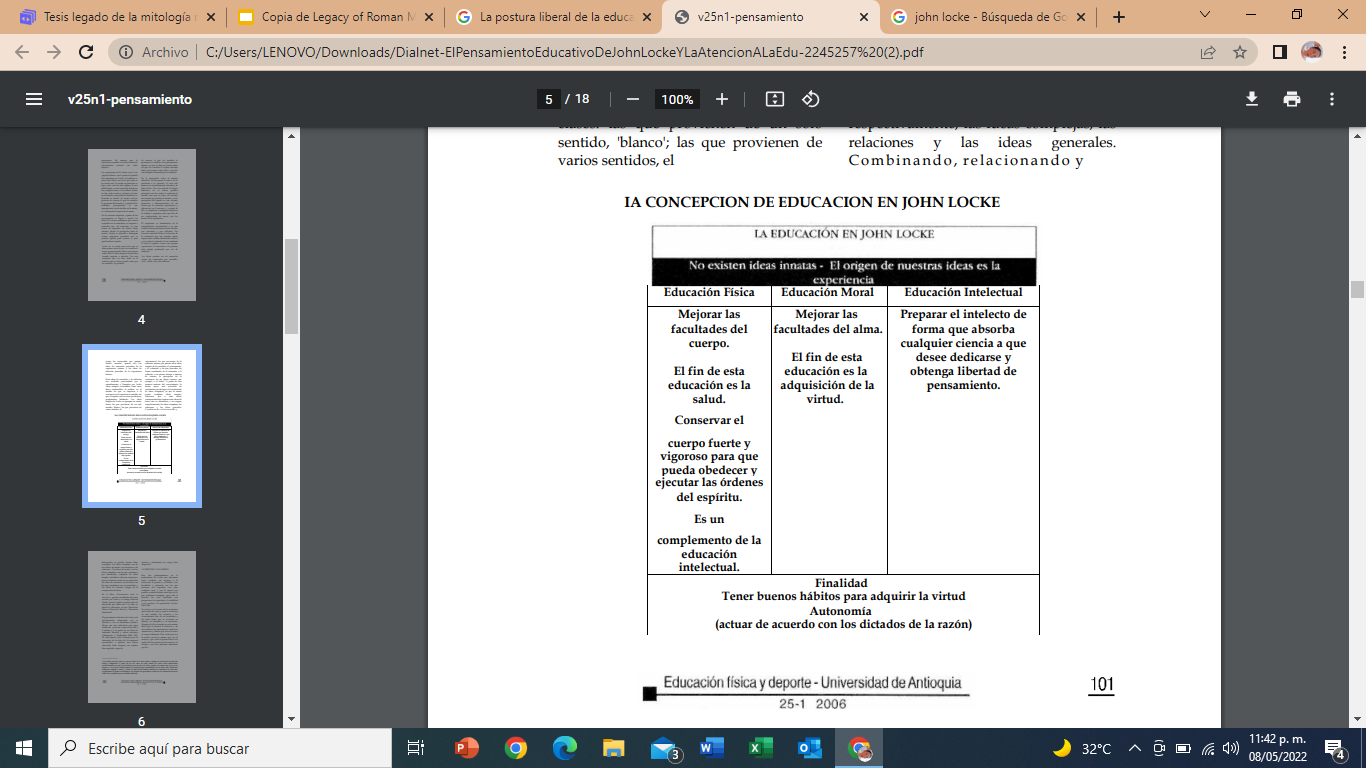 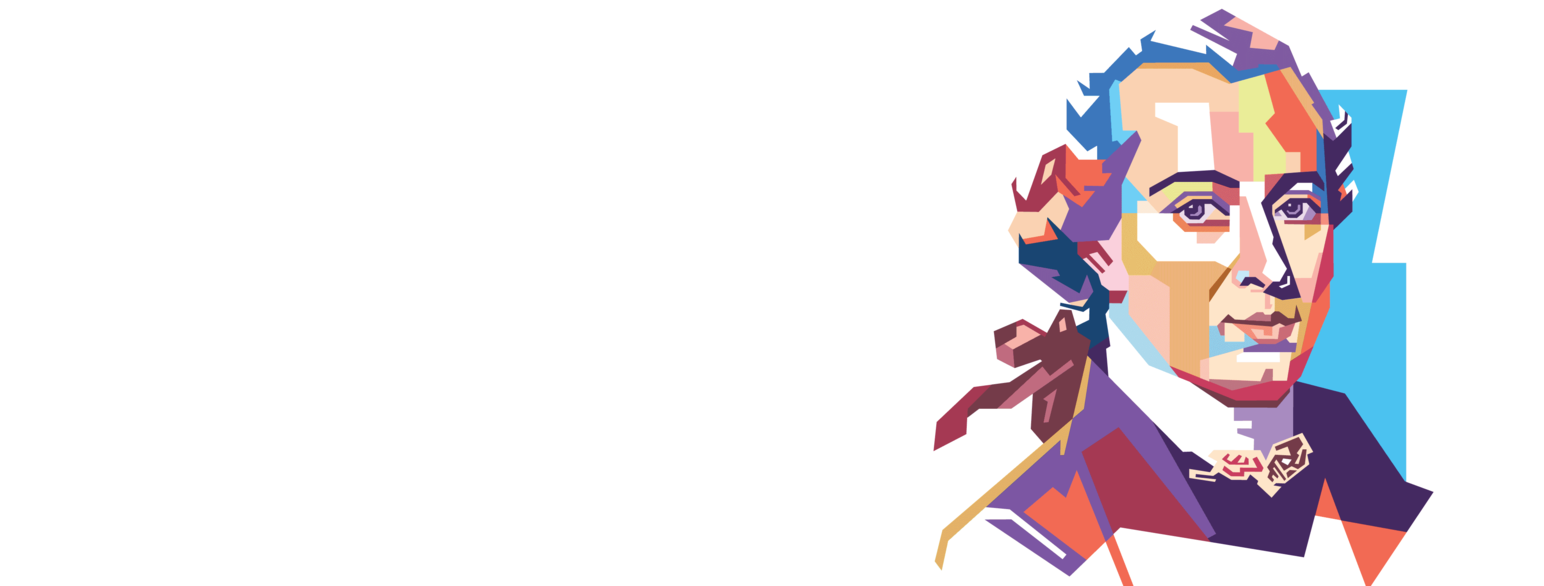 KANT
La educacion segun kant
Es un arte cuya pretensión central es la búsqueda de la perfección humana.

Cuenta con dos partes constitutivas:
La disciplina: tiene como función la represión de la animalidad. De lo instintivo.
La instrucción: es la parte positiva de la educación y consiste en la transmisión de conocimiento de una generación a otra.
Segun kant “educarse” le resulta indispensable al ser humano por tres razones.
Únicamente por la educacion se llega a ser hombre
2. Porque el hombre es la única criatura que de ser educada
3.Porque esas facultades alcanzadas por medio de la educación no solo son herramientas para su subsistencia, sino que es el secreto de la perfección humana
Las raíces del comunitarismo en platón y marx
Concepciones comunitaristas contemporáneas en Mlntyre y Luis Villora
LAS RAÍCES DEL  COMUNITARISMO MARX
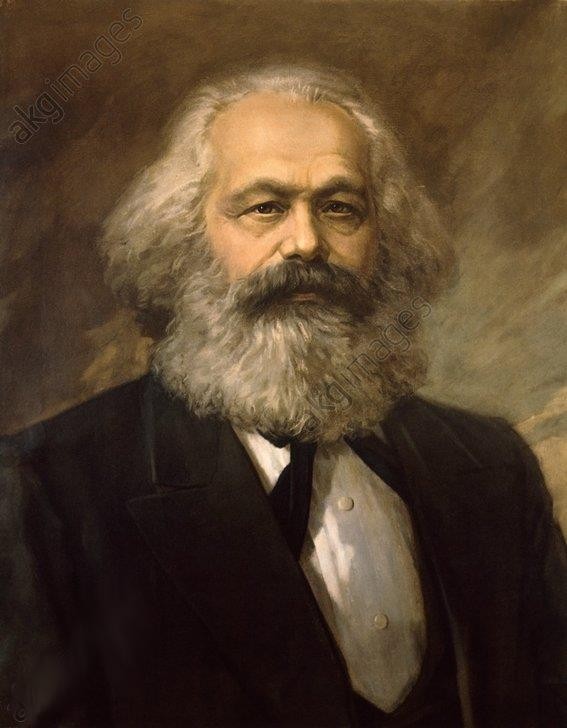 Llega a defender incluso la propiedad  común de mujeres e hijos, negando  legitimidad a la familia como  institución social básica.
La idea de comunismo es usualmente
considerada como la erradicación de  la propiedad privada y la creación de  una economía planificada o  estatización.
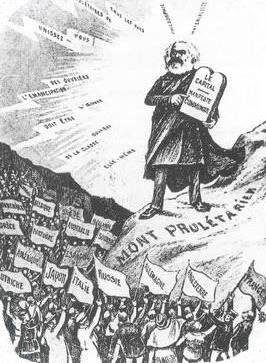 Describió a la sociedad comunista como una  asociación de individuos libres (AIL). Las AIL se  centran en tres componentes claves, a saber: libertad,  individualidad y asociación.
Libertad entendida bajo el prisma del comunismo
marxiano, quiere decir emancipación de toda  opresión y explotación ejercida por las clases  dominantes, así como también, la auto-realización de  los seres humanos en tanto en cuanto seres-  genéricos.
El comunismo es la asociación construida por las  relaciones que establecen los individuos trabajadores  en tanto seres humanos libres.
El comunismo es el sistema  republicano y benefactor de la  asociación de los productores  libres e iguales un gran y  armonioso sistema de trabajo libre  y cooperativo, o “una asociación  de hombres libres que trabajan  con sus propios medios de  producción sostenidos en común,  y empleando sus diferentes  formas de fuerza de trabajo en  completa auto-conciencia en  tanto en cuanto una única fuerza  de trabajo social”.
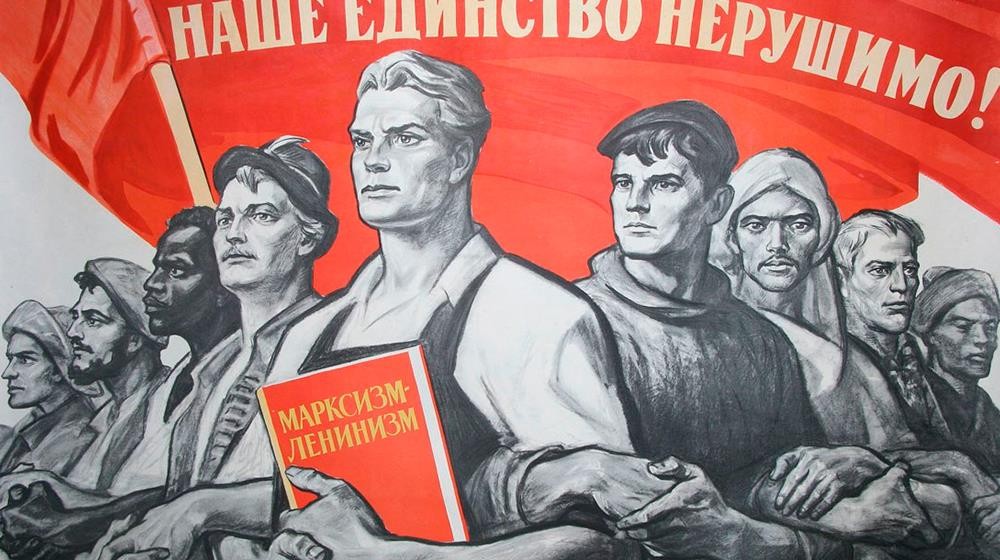 LAS RAÍCES DEL  COMUNITARISMO EN PLATÓN
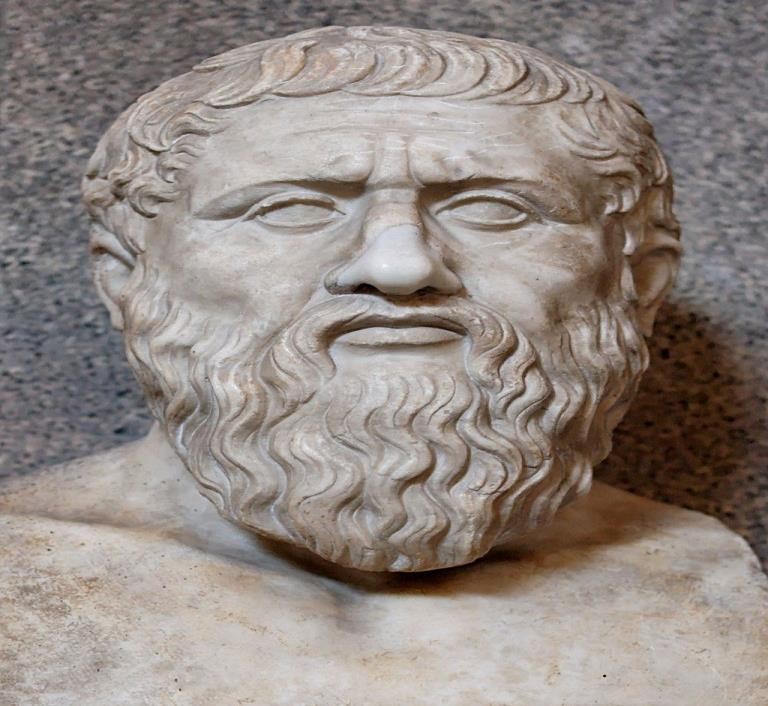 La expresión "comunismo  platónico" se refiere a la propuesta  política que defiende
en su obra "República" según las clases  gobernantes no deben poseer  propiedad privada.

Platón proponía un Estado ideal en  el que guardianes y Reyes-filósofos,  como clases dirigentes que eran, se  sometieran bajo un régimen en el  que todos los bienes materiales que  poseyeran, mujeres e hijos, fueran  del Estado en una propiedad  colectiva.
Creyó que, si se quiere evitar la  corrupción, el  enriquecimiento personal y  el uso del poder para el  propio interés, las clases  dirigentes (gobernantes y  guerreros) deberían tener  todas las posesiones en  común y llevar una vida  comunitaria.
Para evitar la generalizada  corrupción de los políticos,  Platón parece que solo pensó en  aplicar la colectividad para una  clase social, esta es, la superior  dentro del Estado. La intención  utópica por la que aboga Platón  se basa, fundamentalmente, en  la unidad del Estado. Para ello  no rechaza o intenta erradicar la  existencia de las clases sociales.
Los gobernados pueden  disfrutar de todas sus  posesiones mientras los  que estén llamados a  gobernar, no deben  tener absolutamente  nada en cuanto a  riqueza y demás  propiedades infieran.
C o n c ep c io n es	co m un itaris tas  co n tem p o rán eas	en	Mcintyre
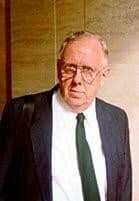 Una de las afirmaciones fundamentales del  autor es que la moral no existe nunca en  abstracto, ahistóricamente, sino que siempre  se encarna en prácticas sociales apoyadas  sobre significados, creencias y principios  compartidos y, a través de esas prácticas  concretas, se adquieren y desarrollan las  virtudes. En esta línea, cada una de las  tradiciones morales que reconstruye se dio  en el contexto de una realidad social  históricamente situada.
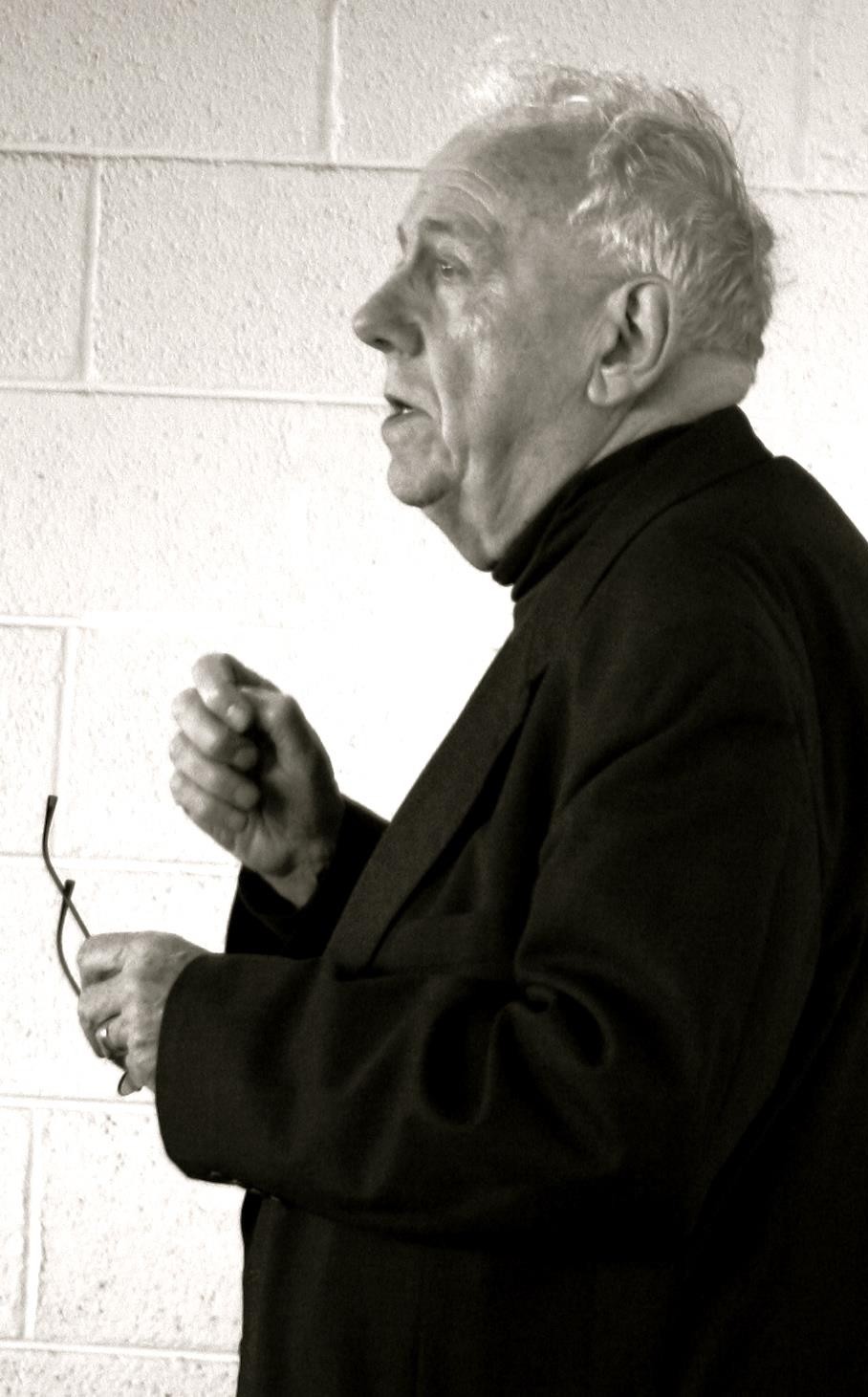 La comunidad, en la concepción de MacIntyre, es aquel  grupo de personas orientado hacia la persecución de un  bien común y cuyas prácticas, consecuentemente, están  inspiradas por y permiten la adquisición de las virtudes o  excelencias necesarias para la obtención de dicho bien. La  amistad, en sentido aristotélico, podría, en su traducción  contemporánea, ser asimilada a lazos relativamente  intensos, no necesariamente de amor, pero sí de  reconocimiento mutuo en la pertenencia común y de cierto  grado de solidaridad o afinidad entre miembros frente a lo  extranjero.
El error comunitarista, buscar infundir a la política del  Estado los valores y mecanismos de participación propios  de las pequeñas comunidades. Un error aun mayor es  suponer que exista algo bueno en las comunidades como  tales. El tamaño relativamente pequeño de las comunidades,  así como los encuentros y las conversaciones que en ellas  se producen cara a cara, son elementos necesarios para el  logro compartido de los bienes comunes de quienes  participan en la deliberación racional necesaria para  mantener las redes de reciprocidad; pero cuando faltan las  virtudes de la justa generosidad y la deliberación común, las  comunidades son siempre propensas a corromperse por la  estrechez de miras, la complacencia, el prejuicio contra los  extraños y por una diversidad de otras deformaciones,  incluyendo las que se derivan del culto a la comunidad.
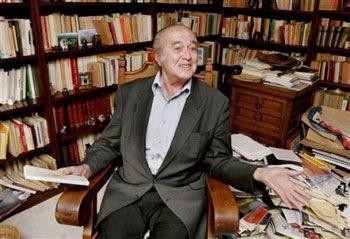 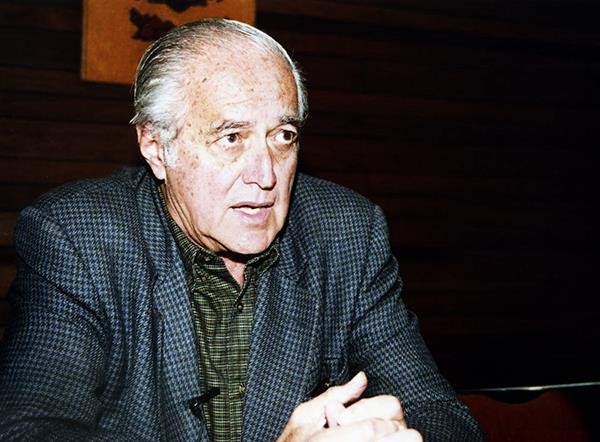 Luis Villoro, uno de los principales filósofos surgidos del  grupo Hiperión, siempre mantuvo a lo largo de su carrera  académica y de su vida personal una preocupación por las  comunidades indígenas; lo que le llevó a vivir muy de cerca  a ellas, a su pensamiento, a sus tradiciones y a convertirse,  con el paso del tiempo, en un ícono de la lucha indigenista  desde que, en 1994, el Ejército Zapatista de Liberación  Nacional conmovió a México y al mundo entero.
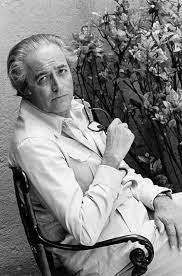 Fue en 1949 cuando, en una conferencia intitulada Soledad y comunión,  dictada en la
Facultad de Filosofía y Letras de la Universidad Nacional Autónoma de  México, Villoro mostró por
primera vez un interés explícito por el concepto de comunidad mismo que  entiende, en relación
dialéctica con la sociedad, como una forma de organización social previa al  cristianismo y a la
modernidad (Villoro, 1949). Según la interpretación que se hace en este  trabajo del tratamiento que
Villoro le da a la comunidad, la define en relación dialéctica con la  modernidad y la sociedad liberal,
con todo, sería un error suponer que para Villoro la modernidad es igual a  sociedad liberal. En el
texto anteriormente mencionado, Villoro entiende a la modernidad como un
“camino de progresivo
desprendimiento de la naturaleza y gradual ensimismamiento”
El asunto estribaría, finalmente, en la construcción de una epistemología otra en la que a la  naturaleza no le sea negado el status de sujeto de diálogo permanente, pues, como  sostiene Ulrich
Beck (1998), en la actualidad la sociedad no puede ser pensada sin la naturaleza y, por lo  tanto, la
naturaleza no puede ser pensada sin la sociedad.
De esta manera, y lejos de una concepción melancólica por lo indígena, parece que es  posible rehabilitar teóricamente algunos aspectos que dentro de las comunidades  indígenas
podrían ayudar a elucubrar una manera que le permita a la humanidad relacionarse con el  mundo
natural que no sea tan dañina como la ofrecida por el mundo moderno. Lo anterior parece
ser
posible en tanto que tales aspectos, como el sacrificio personal y el respeto por los tiempos  y
procesos de la naturaleza, se dejan mostrar en una de las expresiones culturales  comunitarias: la
fiesta tradicional.
Derechos y educación  particulares para los  niños
Los diferentes grupos étnicos o grupos
socioculturales.
Derechos y educación igual para todos.
Las niñas, niños y adolescentes tienen derecho a una educación de calidad que  contribuya al conocimiento de sus propios derechos y, basada en un enfoque de  derechos humanos y de igualdad sustantiva, que garantice el respeto a su dignidad  humana; el desarrollo armónico de sus potencialidades y personalidad.

Se debe:
Proporcionar la atención educativa que niñas, niños y adolescentes requieran  para su pleno desarrollo
Establecer medidas para garantizar la gratuidad de la educación pública  obligatoria.
Establecer las condiciones necesarias para fortalecer la calidad educativa
Destinar recursos humanos, materiales y presupuestarios adecuados y  suﬁcientes
Adaptar el sistema educativo a las condiciones, intereses y contextos especíﬁcos  de niñas, niños y adolescentes
Establecer acciones aﬁrmativas  para garantizar el derecho a la  educación
Prestar servicios educativos en  condiciones de normalidad  mínima
Fomentar la convivencia escolar  armónica
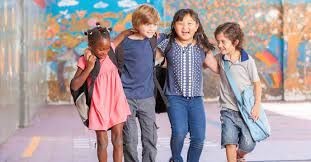 Grupos Étnicos
Los grupos étnicos son los diferentes conjuntos de  personas que conforma a la humanidad y que son  responsables de que los seres humanos presentan  diferencias entre sí ya sea en los rasgos físicos así  como su cultura
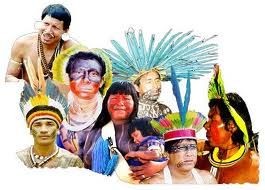 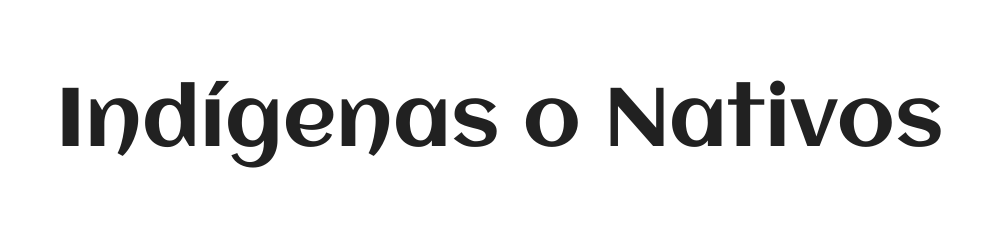 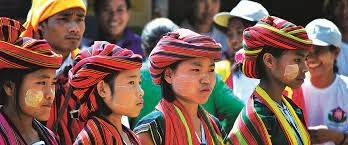 Los pueblos indígenas son grupos sociales y culturales distintos que comparten vínculos  ancestrales colectivos con la tierra y con los recursos naturales donde viven, ocupan o  desde los cuales han sido desplazados.


Hay 476 millones de indígenas en más de  90 países. Si bien constituyen más del 6 %  de la población mundial, representan  alrededor del 15 % de las personas que  viven en pobreza extrema
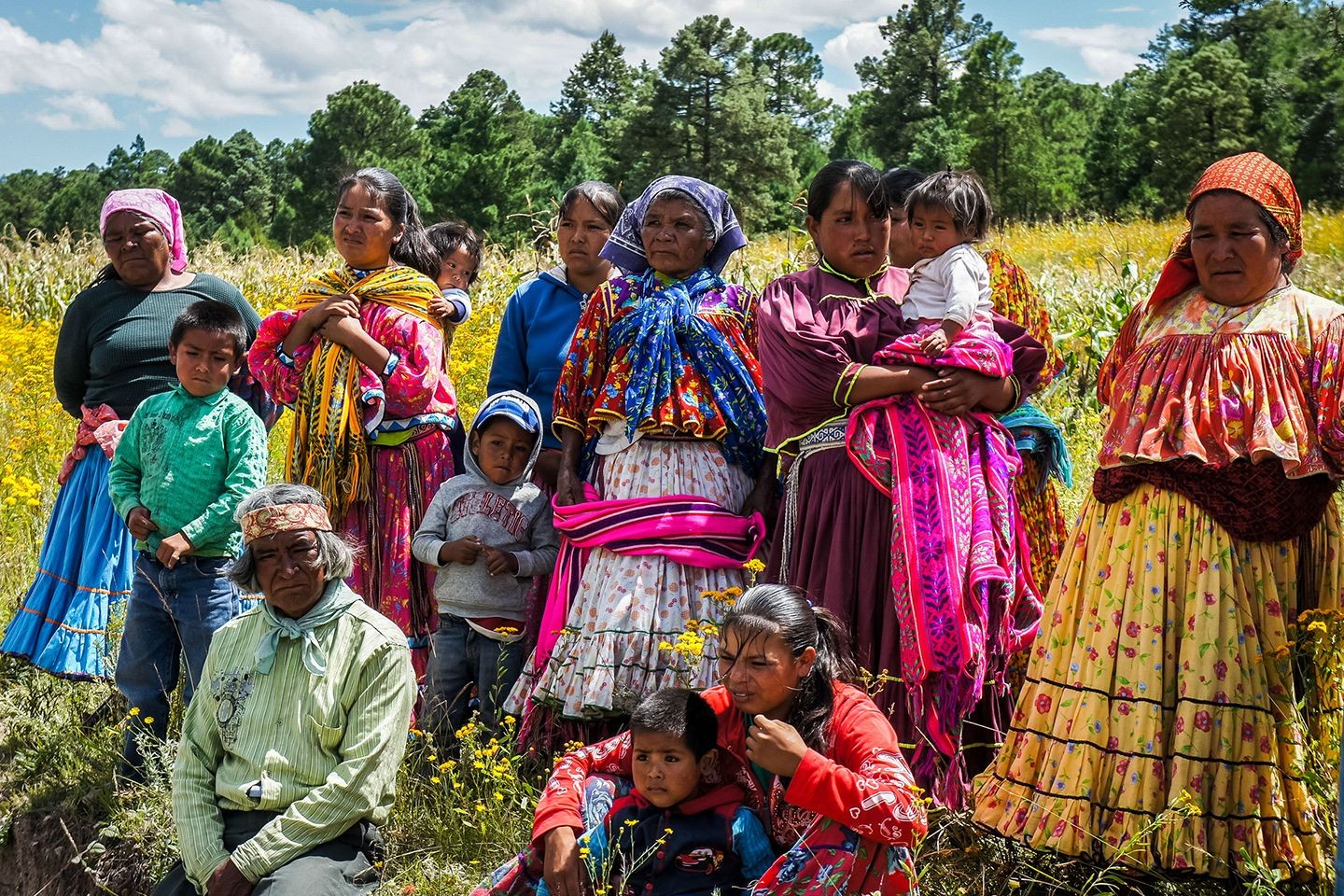 Meztizo
Las personas descendientes de orígenes americanos, afroamericanos y  españoles. Esto hace que la mayoría de la población latinoamericana sea  mestiza.
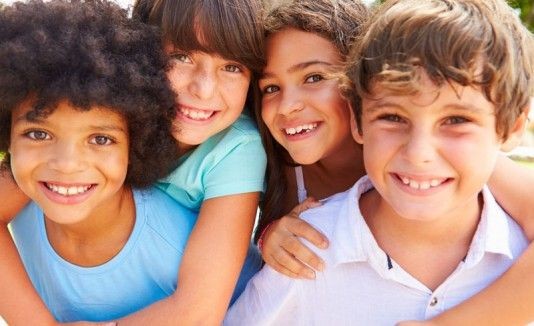 Afrodescendientes
Son las personas nacidas fuera de África que tienen antepasados procedentes de  dicho continente. La mayoría son descendientes de personas secuestradas y  trasladadas desde el África con destino a América, principalmente para trabajar  como mano de obra esclavizada
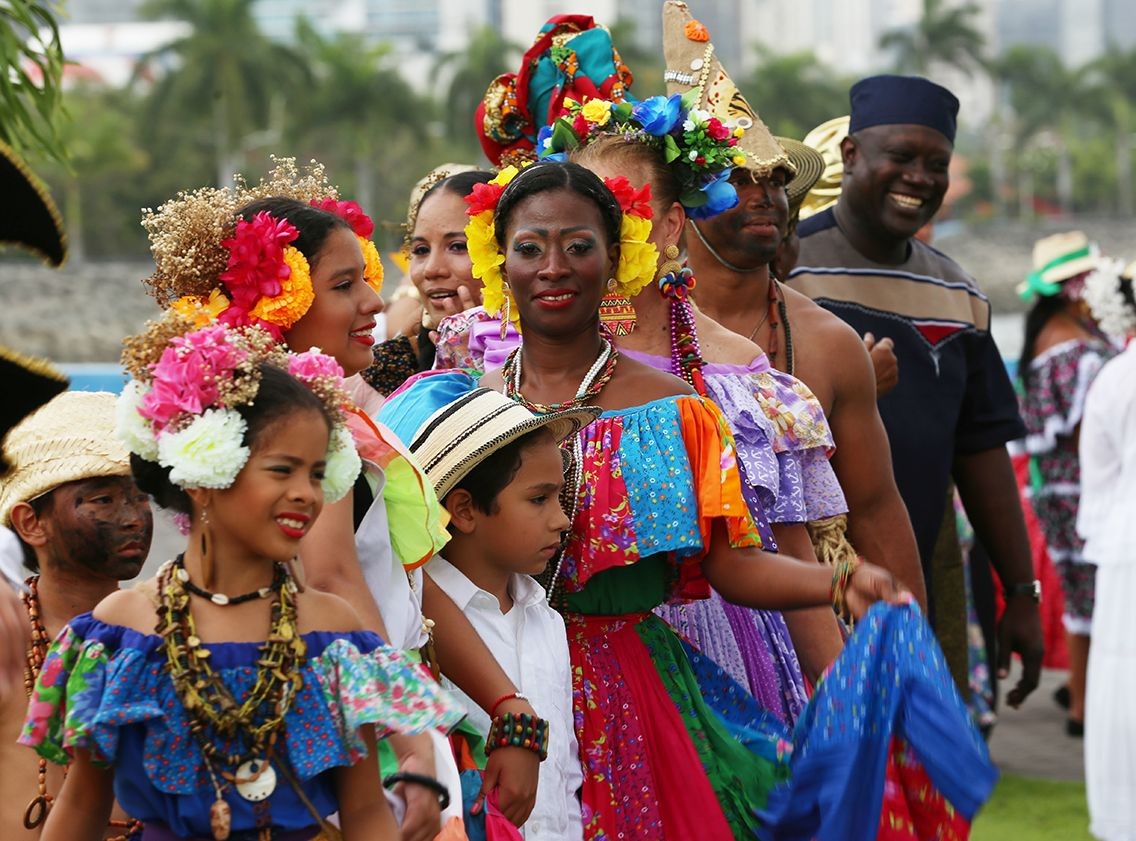 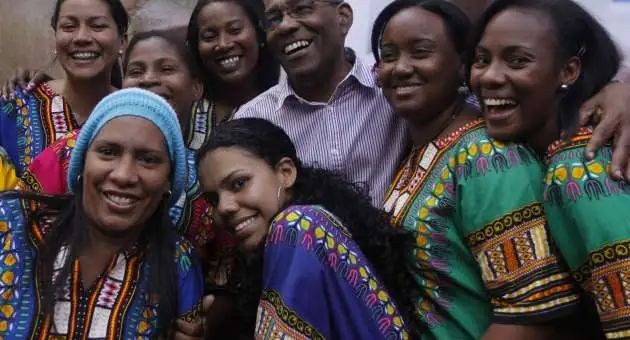 Blanca
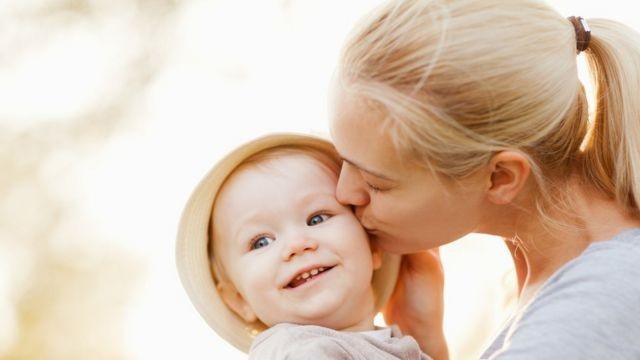 La principal diferencia entre los blancos y los  caucásicos está relacionada directamente con el  color de la piel. En comparación con los caucásico  los blancos tienen una piel clara; Los blancos son  en su mayoría personas que pertenecen a Europa
Caucásica
A diferencia de los blancos, los caucásicos  tienen tanto la nariz como los labios más ﬁnos.  La raza caucásica está compuesta por los  magrebíes, árabes, somalíes, algunas personas  en la India
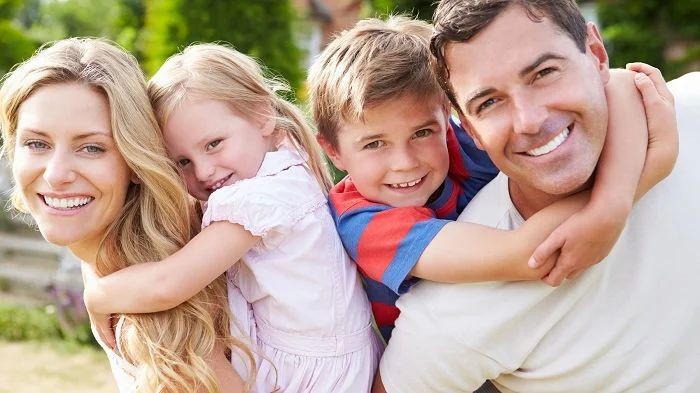 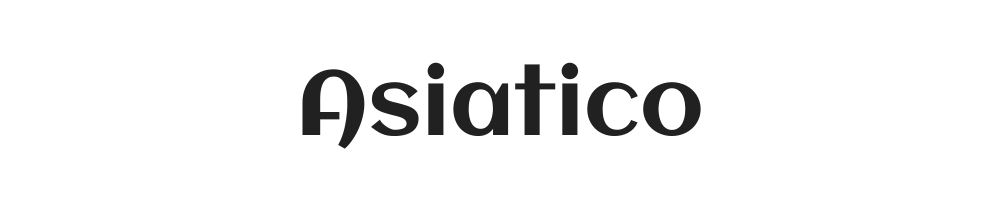 la gente con orígenes ancestrales en Extremo Oriente, Sureste Asiático. A pesar de lo que  la palabra pudiera indicar, y de una falsa pero extendida idea, la deﬁnición no incluye a  todas las personas con orígenes en el continente de Asia
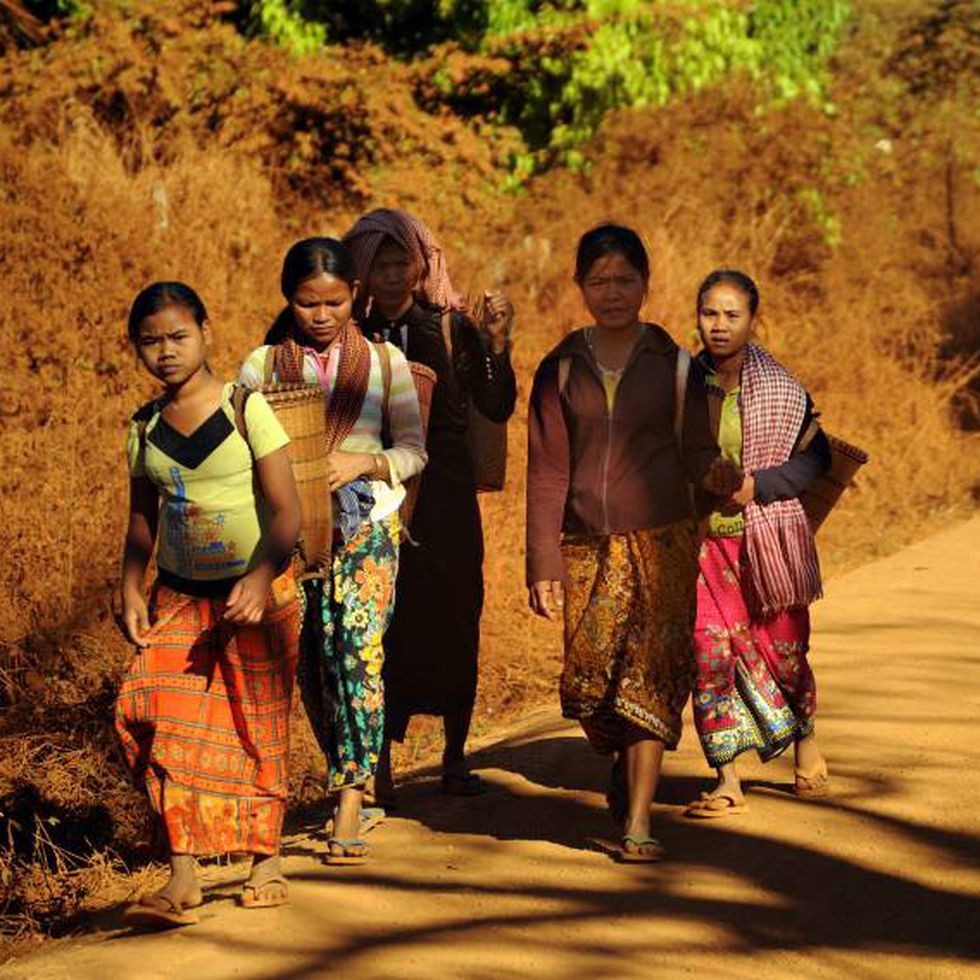 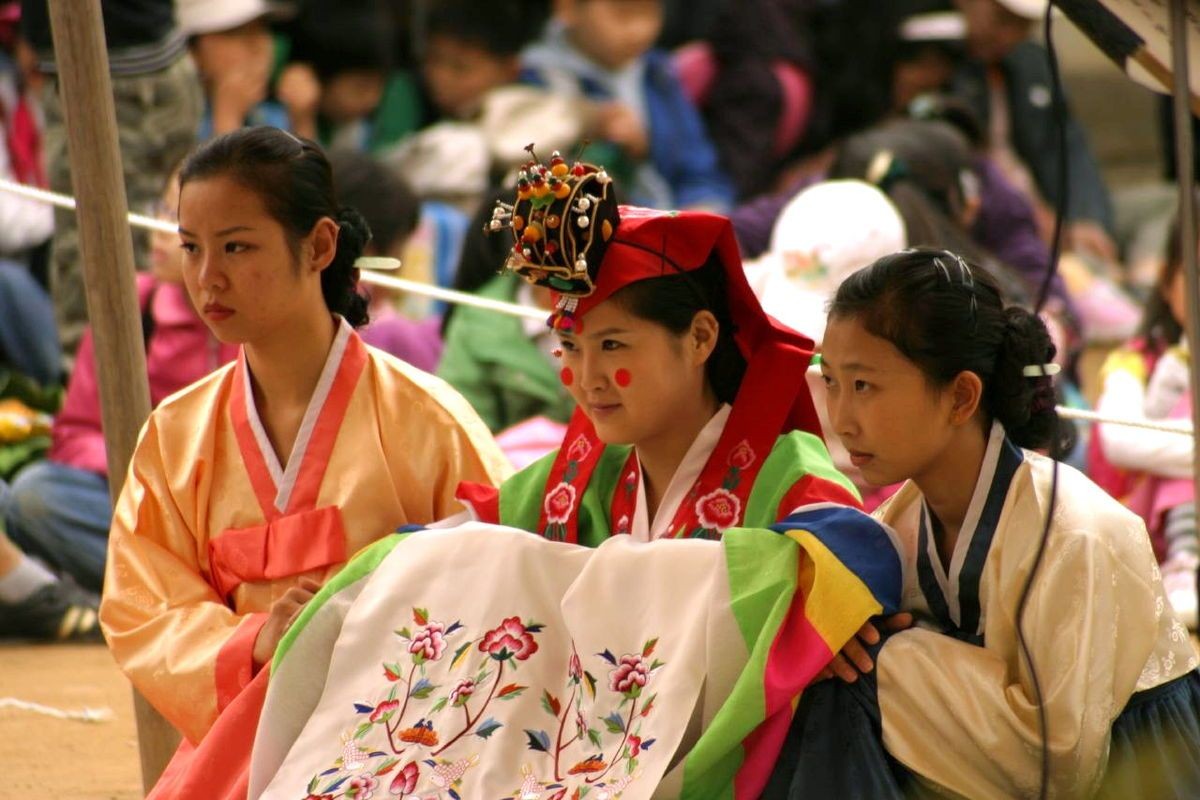 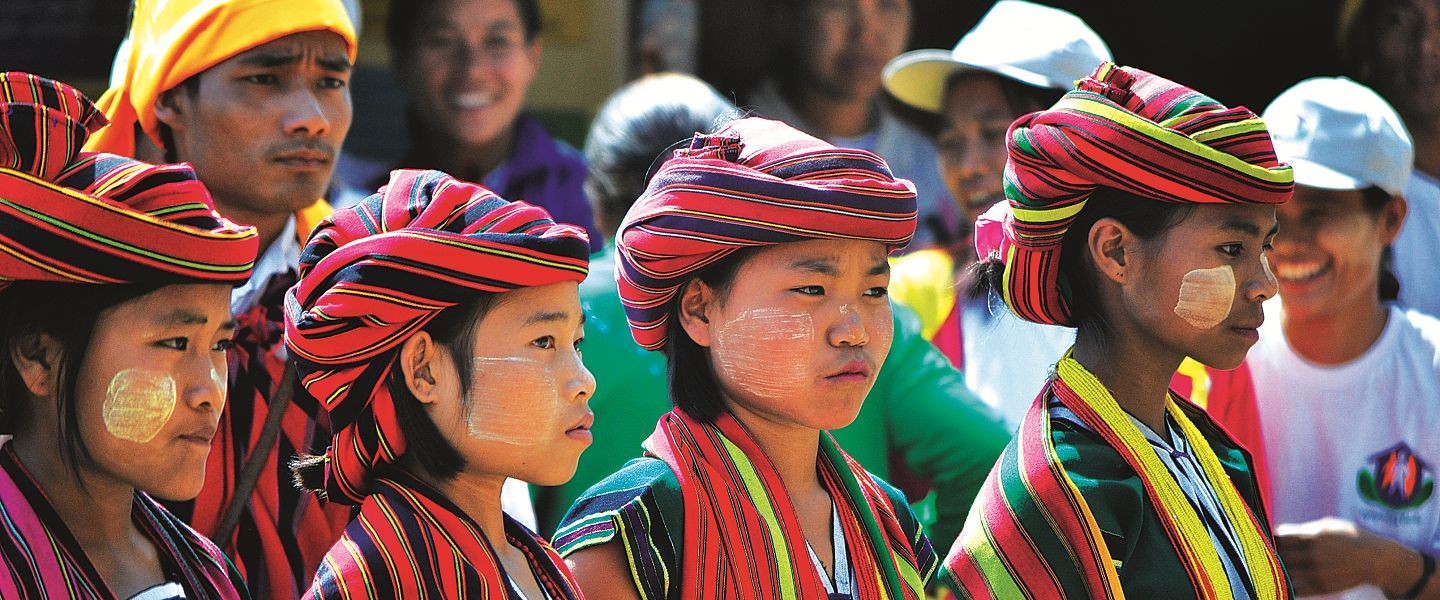 Asia Meridional: India,  Bangladés, Pakistán, Sri  Lanka, Maldivas, Nepal, Bután
Sureste Asiático: Brunéi,  Camboya, Indonesia, Laos,  Birmania, Malasia, Filipinas,  Singapur, Tailandia,  Vietnam.
Extremo Oriente: China,  Japón, Corea, Mongolia,  Taiwán.
Polinesios y Melanesios
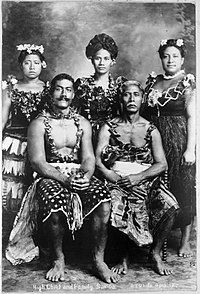 Por sus características físicas, constituyen una población  homogénea. Debido a la pigmentación oscura de su piel y el pelo  crespo ensortijado, los melanesios fueron clasiﬁcados en el  pasado como grupo negroide.

existen estudios recientes que vinculan  este grupo a los papúes e incluso a las  comunidades de aborígenes que  habitan en Australia, los polinesios,  pertenecientes al mismo grupo étnico
originario, se distinguen de los melanesios por una constitución  física más robusta, piel clara y pelo liso y, aunque conservan  rasgos comunes como las lenguas y el aspecto físico, han  diversiﬁcado sus sociedade
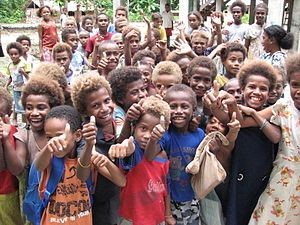 EDUCACION SIN DISCRIMINACION
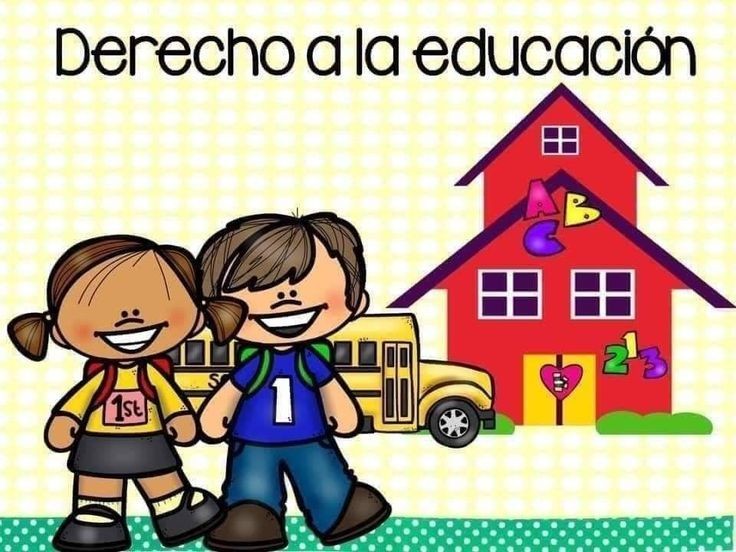 Todos los niños tienen deiecho a una educación. La  educación no consiste finicamente en apiendei a leei y  esciibii, sino que constituye la base del desaííollo  peísonal. Paia que el engianaje de una sociedad  funcione, sus miembios tienen que tenei una educación  básica que les peimita desaiiollaise como individuos  paia podei convivii en sociedad.
A pesai de la impoitancia de la educación, hay millones
de niños en todo el mundo que no pueden accedei a  ella. Poi eso iesaltamos este Deiecho de los niños a la  educación, al acceso a la educación sin discíiminación  de ningfin tipo y a una educación giatuita paia niños y  niñas. Poique todos los niños tienen deiecho a  apiendei y poique la educación seiá su mejoi  heiiamienta paia constiuiise una vida digna.
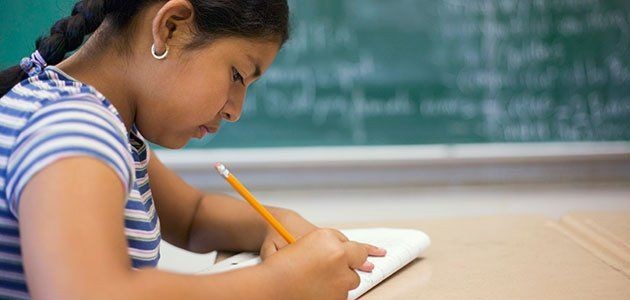 LOS DERECHOS DE LOS NIÑOS Y LAS NIÑAS
Proclamada por la Asamblea General de las Naciones Unidas el 20 de noviembre de 1959 
[resolución 1386 (XIV)]
Principio 1
El niño disfrutará de todos los derechos enunciados en esta Declaración. Estos derechos serán 
reconocidos a todos los niños sin excepción alguna ni distinción o discriminación por motivos de 
raza, color, sexo, idioma, religión, opiniones políticas o de otra índole, origen nacional o social, 
posición económica, nacimiento u otra condición, ya sea del propio niño o de su familia.
Principio 2
El niño gozará de una protección especial y dispondrá de oportunidades y servicios, dispensado 
todo ello por la ley y por otros medios, para que pueda desarrollarse física, mental, moral, 
espiritual y socialmente en forma saludable y normal
Principio 3
El niño tiene derecho desde su nacimiento a un nombre y a una nacionalidad.
Principio 4
El niño debe gozar de los beneficios de la seguridad social.
Principio 5
El niño física o mentalmente impedido o que sufra algún impedimento social debe recibir el tratamiento, la educación y el cuidado especiales que requiere su caso particular.
Principio 6El niño, para el pleno y armonioso desarrollo de su personalidad, necesita amor y comprensión. Siempre que sea posible, deberá crecer al amparo y bajo la responsabilidad de sus padres y, en todo caso, en un ambiente de afecto y de seguridad moral y material.
Principio 7
El niño tiene derecho a recibir educación, que será gratuita y obligatoria por lo menos en las etapas elementales.
Principio 8
El niño debe, en todas las circunstancias, figurar entre los primeros que reciban protección y socorro.
La Educación Moral
La reflexión moral sobre  el  derecho a  la  educación abre así horizontes todavía más amplios. Seguimos convencidos de que la educación  es un proceso estrictamente intelectual, cuyos límites están determinados por  la ciencia. ¿Es verdaderamente así? No debería  entenderse  la  educación  en un sentido más amplio? En  la civilización contemporánea, los hombres no
sólo tienen acceso  al  conocimiento científico, sino a los medios de educación  más variados. Nos instruimos a través del trabajo, de  la activida social, de  la participación en la cultura de  las emociones que  provoca en nosotros un arte cada  vez más accesible, de  los contactos humanos, del  turismo,  del  deporte.
A través de la historia, los padres, los maestros y los integrantes de la comunidad han compartido la responsabilidad de la educación moral, uniéndose para apoyar el desarrollo positivo del sentido moral.
La educación moral inculca los hábitos de pensar y actuar que ayudan a las personas a convivir y trabajar juntas como familia, amigos, vecinos, comunidades y naciones.
La educación moral es un proceso de aprendizaje que permite a los estudiantes y adultos en una comunidad escolar comprender, practicar e interesarse por los valores éticos fundamentales tales como el respeto, la justicia, la virtud cívica y la ciudadanía, y la responsabilidad por sí mismo y por prójimo.
En la escuela, la educación moral debe abordarse de manera integral de modo que se abarquen las cualidades emocionales, intelectuales y morales de una persona y un grupo. Debe ofrecer múltiples oportunidades a los estudiantes para conocer, discutir y practicar conductas sociales positivas. El liderazgo y la participación de los estudiantes son imprescindibles para que la educación moral se incorpore a las creencias y las acciones de los estudiantes.
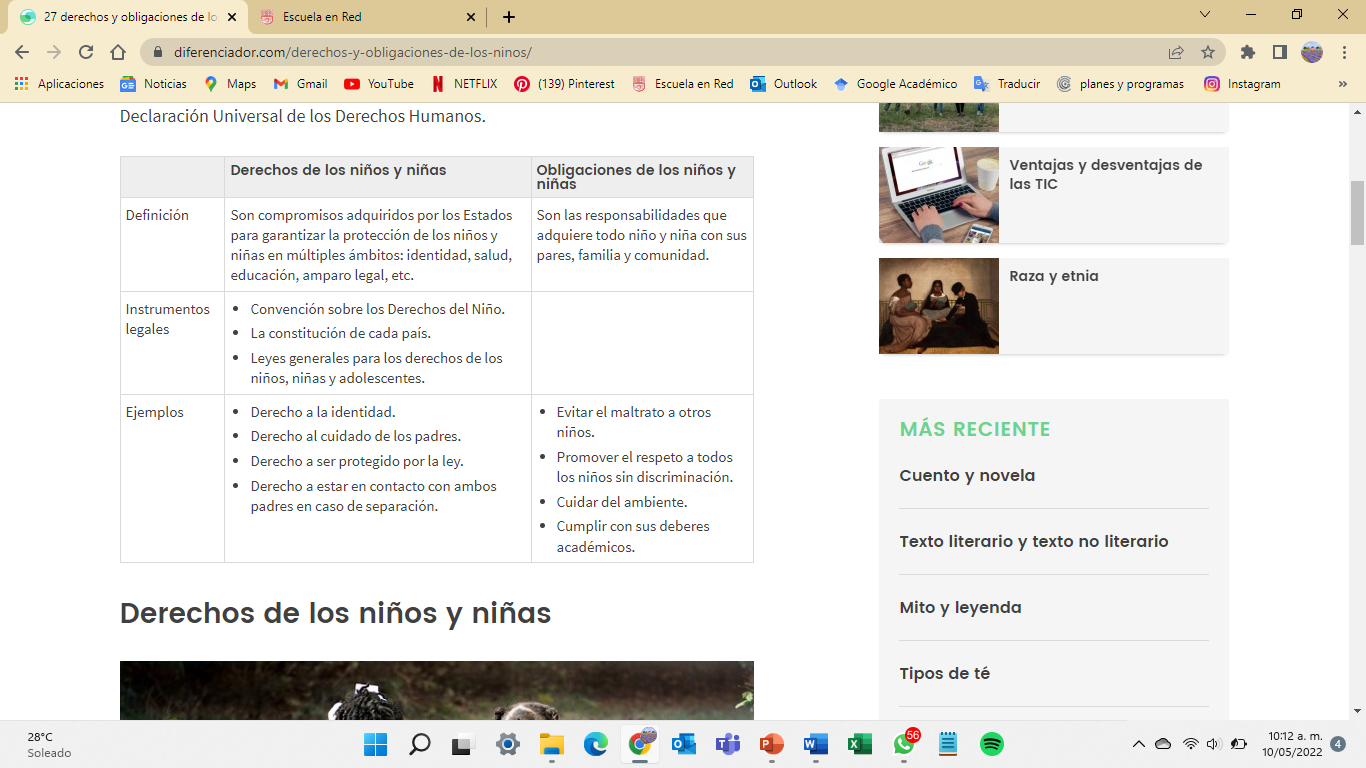 DIVERSIDAD CULTURAL Y LA DIFERENCIACIÓN EDUCATIVA
FILOSOFÍA DE LA EDUCACIÓN
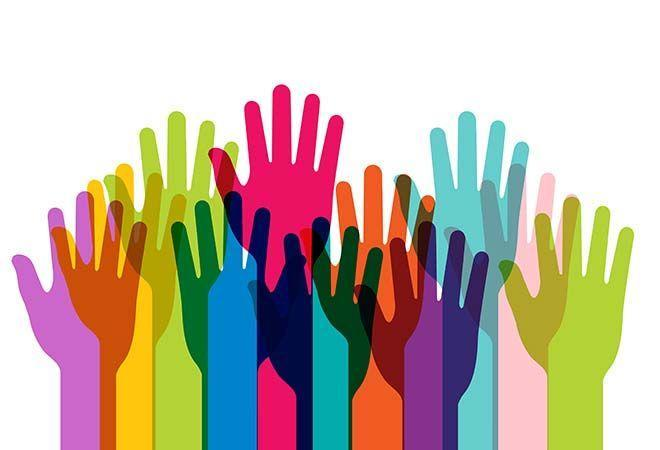 Diferenciación educativa
Es la acción de conocer y comprender las habilidades de cada estudiante para responder con una acción educativa acorde a sus necesidades y potencialidades. La unidad de acción es el individuo.
Su finalidad es conseguir el mayor rendimiento posible de cada estudiante con referencia al estándar de conocimientos y habilidades del nivel o curso, pero adaptado siempre a sus características personales.
                D I V E R S I D A D
¿Como se lleva a cabo?
  
El análisis constante de las necesidades, intereses, nivel de desarrollo, que realiza el profesor, permite mantener un ajuste permanente entre la actividad que realiza el alumno y las exigencias de la unidad curricular.
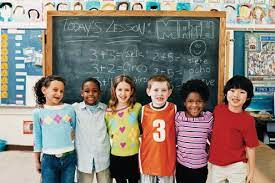 ROL DEL DOCENTE
En el aula el profesor debe actuar mas como un facilitador de aprendizajes que como enseñante o transmisor de conocimientos, y desempeñar un papel proactivo compensador de la discriminación.
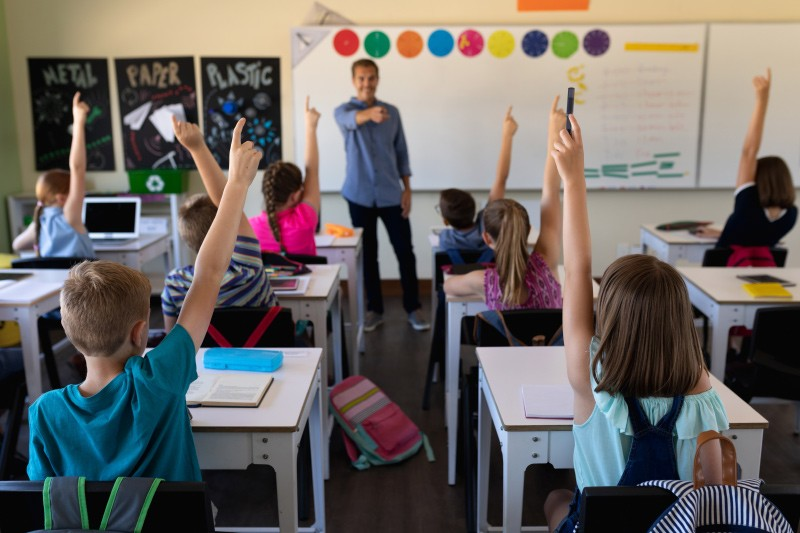 Acciones de una educación diferenciada
02

se realizan tareas estructuradas, que pueden presentar diferentes niveles de complejidad y que se pueden ajustar a necesidades y ritmo del alumno
01
Se realizan actividades más prácticas y aplicadas.
03

se utilizan estrategias de enseñanza múltiple, organizando las clases en agrupamientos flexibles y planificando aprendizajes autorregulados
04
se utiliza la evaluación frecuente y orientada a metas que permite una adaptación constante de las siguientes unidades educativas.
EDUCACIÓN Y CLASES SOCIALES
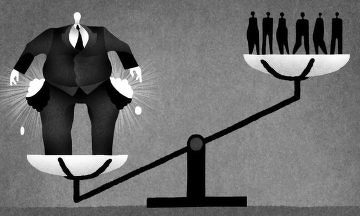 La división de la sociedad es un estrato social, estos  se caracterizan y son notorios en la sociedad  por la desigualdad de acceso a  recursos de educación, vivienda, materiales, en fin  estilos de vida diferentes.
4
CLASES SOCIALES Y ESCOLARIZACIÓN  
a nivel superior , los hijos de las clases trabajadores tienen más probabilidades que el resto de matricularse en carreras de ciclo corto o en licenciaturas escasamente conectadas con los mercados de trabajo o de prestigio.
1
ESTRUCTURA DE CLASES 
la agrupación de las personas a partir de sus ocupaciones, las cuales son categorizadas en función: sus fuentes de ingreso  y niveles de renta, su grado de seguridad económica y las posibilidades de ascenso económico
2
DESIGUALDAD SOCIAL 
las personas tienen un acceso desigual a los recursos, servicios y posiciones que la sociedad valora
3
DESIGUALDAD EDUCATIVA
afecta a los sectores más pobres  de las sociedades, ya sea en los países desarrollados como en los subdesarrollados.
LA SEGREGACIÓN POR NIVELES DE RENDIMIENTO EDUCATIVO 
Estas actitudes son atribuibles a la agrupación por niveles.  Estos estudiantes participan menos en actividades extra-curriculares, se comportan peor y realizan con mayor frecuencia actos delictivos.
ESCUELA PÚBLICA Y PRIVADA 
Los niveles de estudios de los padres reproducen similares pautas de desigualdad. Las familias universitarias optan mayoritariamente por los centros privados, lo que contribuiría a agrandar las diferencias derivadas del capital cultural familiar.
Aula Diferenciada
Grupos de trabajo cambiantes, responsabilidad de los alumnos sobre sus aprendizajes 
Autonomía y menor dependencia del alumno-profesor
Trabajo interactivo alumno-profesor
Actividades variadas en cada unidad curricular
Expectativas elevadas hacia todos los alumnos
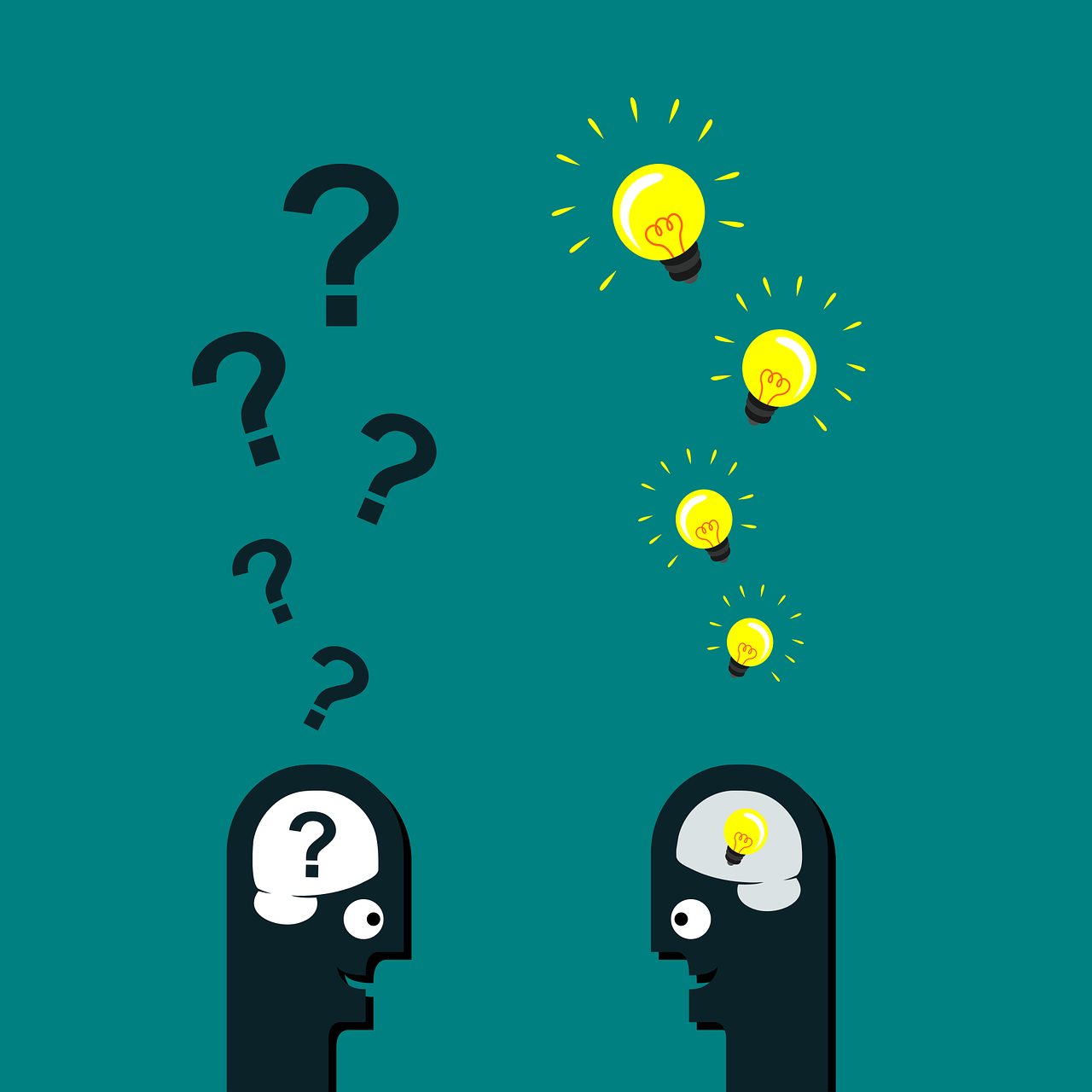 Enseñanza conceptual